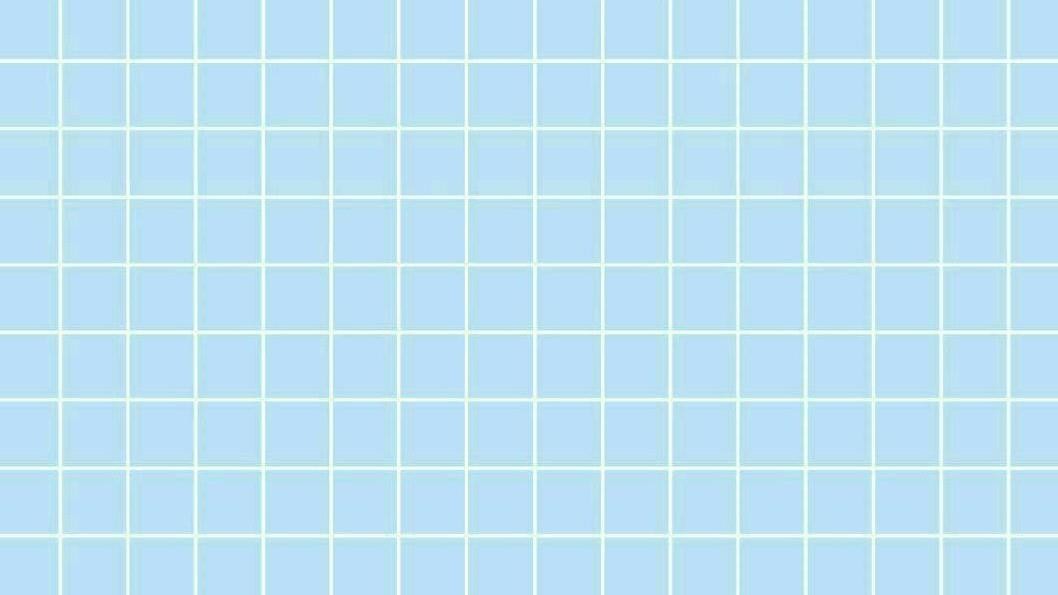 ФАКУЛЬТЕТ ПЕДАГОГИКИ И ПСИХОЛОГИИ
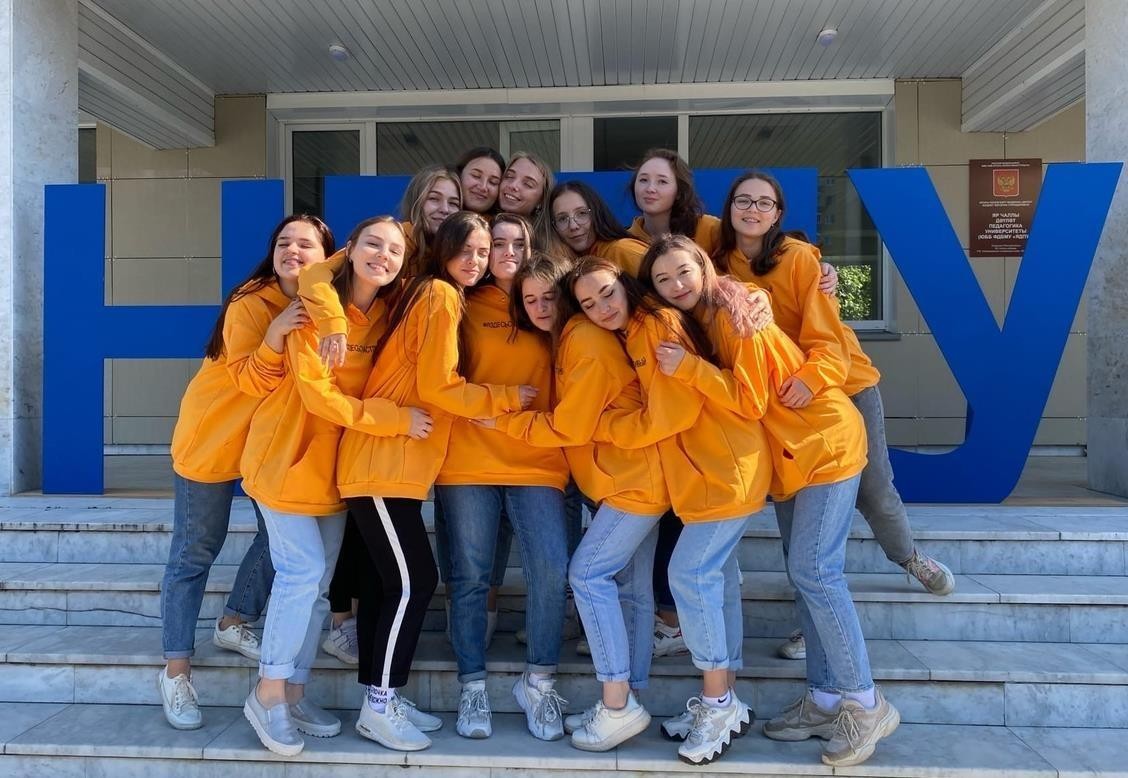 КАФЕДРА ПЕДАГОГИКИ  им. З.Т.
ШАРАФУТДИНОВА
НАБЕРЕЖНОЧЕЛНИНСКИЙ ГОСУДАРСТВЕННЫЙ ПЕДАГОГИЧЕСКИЙ УНИВЕРСИТЕТ
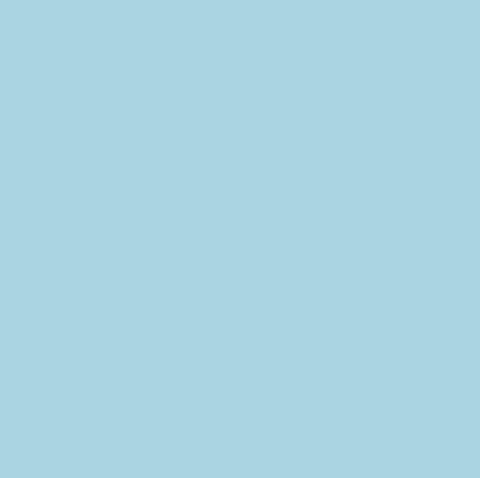 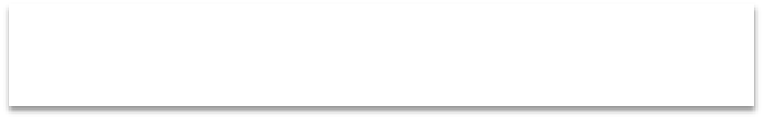 МАРШРУТ
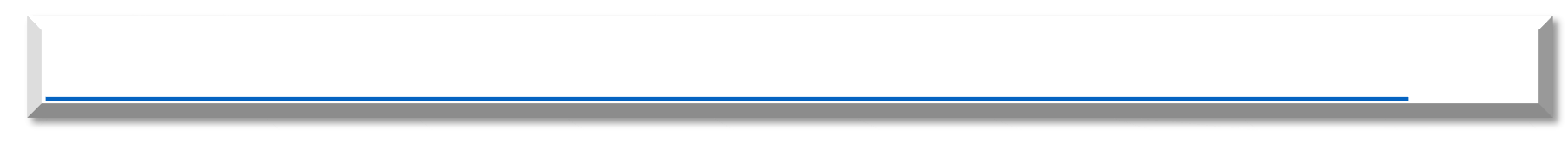 СОВРЕМЕННАЯ ШКОЛА – КАКАЯ ОНА?
НАПРАВЛЕНИЯ ПОДГОТОВКИ  НАУКА
РАБОТА В ДЕТСКИХ ЛАГЕРЯХ  ПРОЕКТЫ
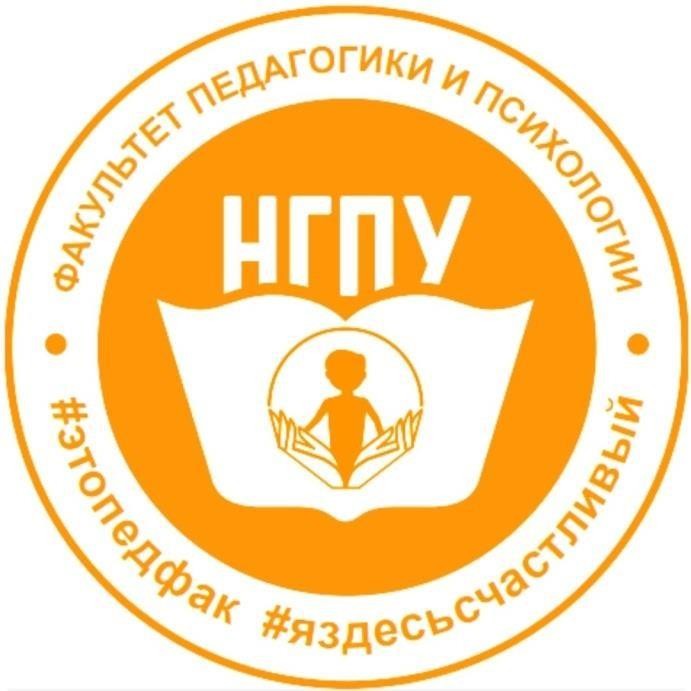 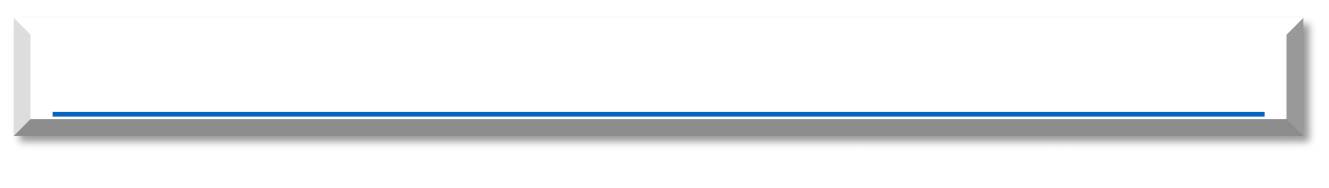 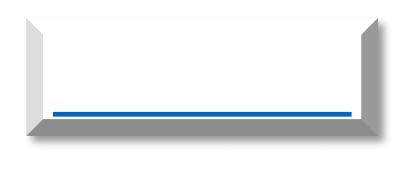 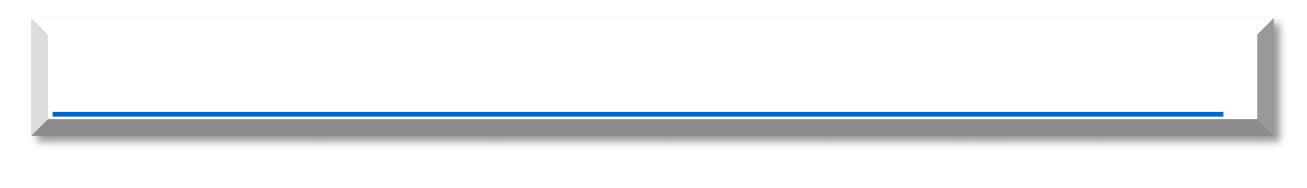 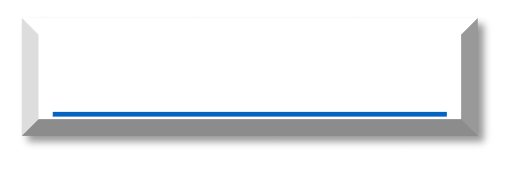 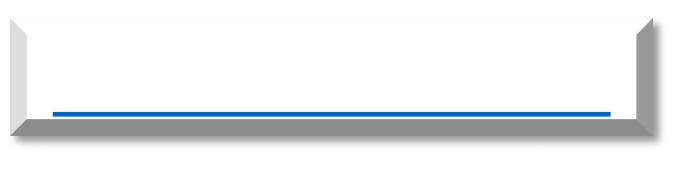 WORLDSKILLS
ОБРАТНАЯ СВЯЗЬ
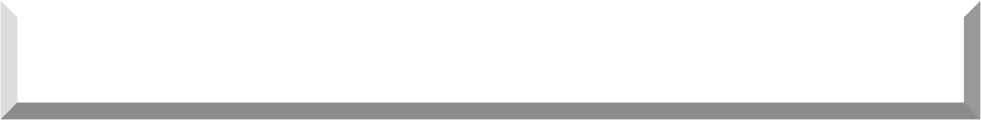 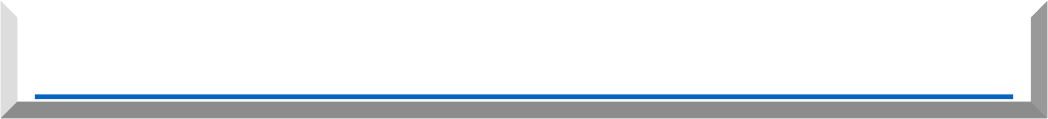 СТУДЕНЧЕСКАЯ ЖИЗНЬ
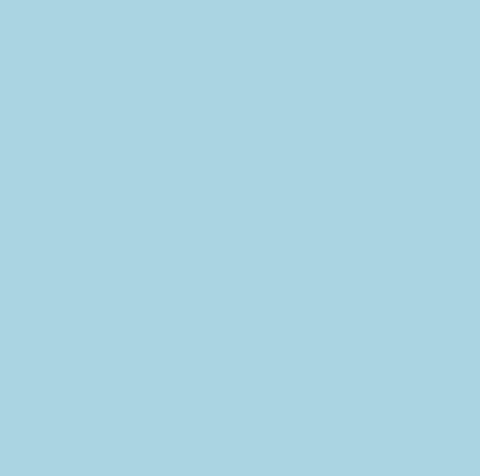 Школа будущего: новые технологии…
Современные технологии – одна из  главных движущих сил, влияющих на  эффективность системы образования.
Дети «поколения Z» рождаются со
смартфоном в руке, и задача школы –  научить их использовать возможности  интернета и гаджетов на сто процентов.
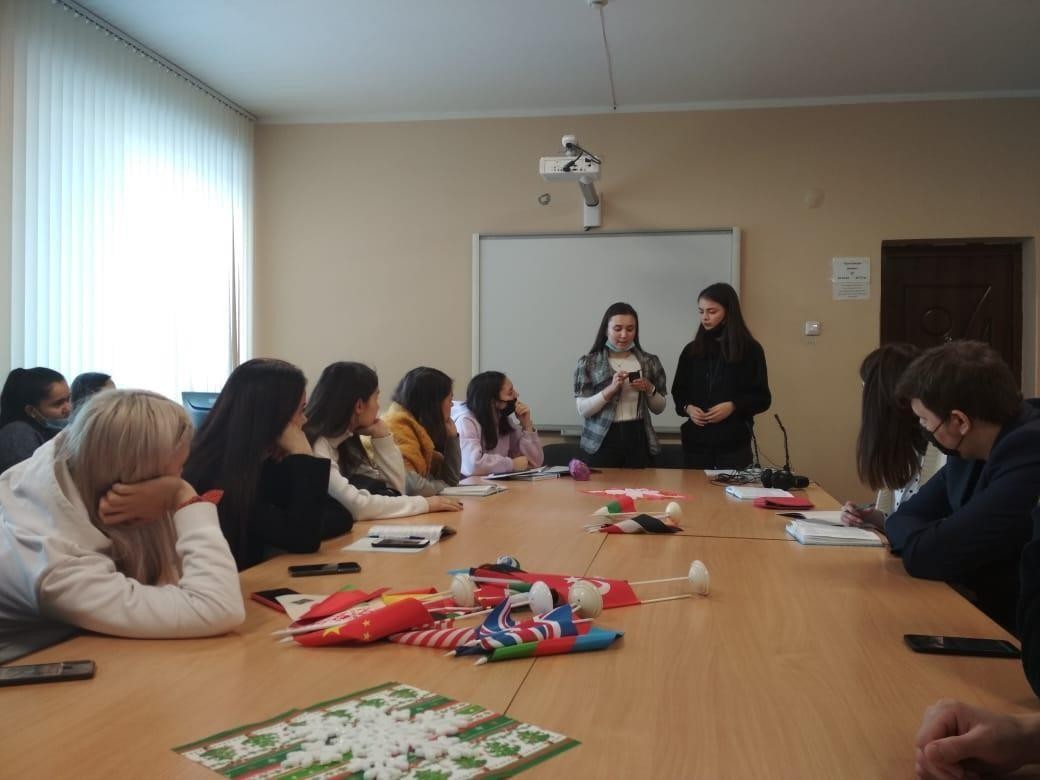 Чтобы узнать какие же
существуют новые технологии  в школах кликай сюда
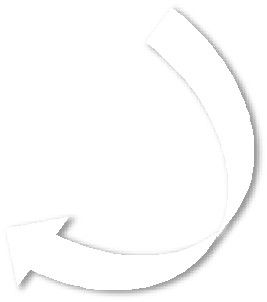 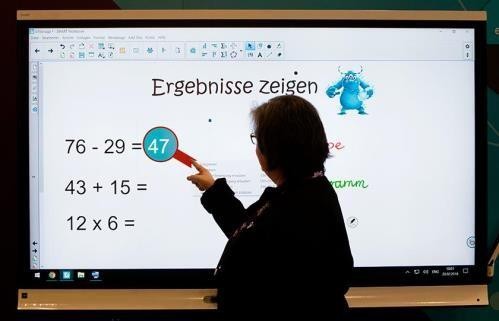 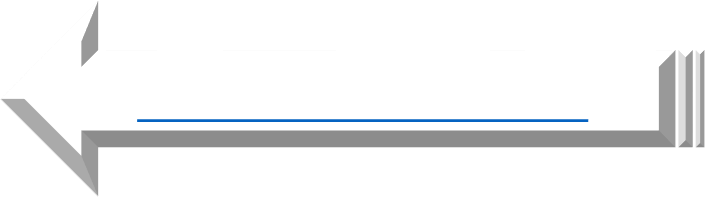 Вернуться в маршрут
НАПРАВЛЕНИЯ ПОДГОТОВКИ:
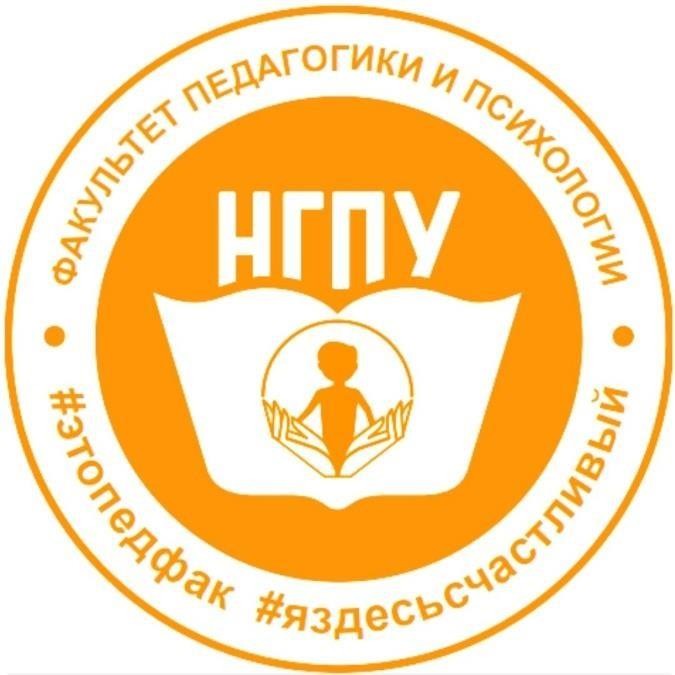 44.04.01  –  Педагогическое образование ,  направленность (профиль):
Государственно	–	общественное
образованием
управление
Комплексная безопасность образовательной  организации
44.06.01	–	образование	и	педагогические	науки,
Общая педагогика, история педагогики и образования
5.8.1. Общая педагогика, история педагогики и образования
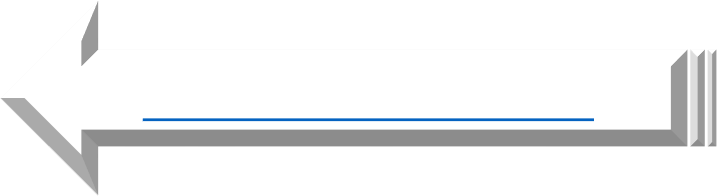 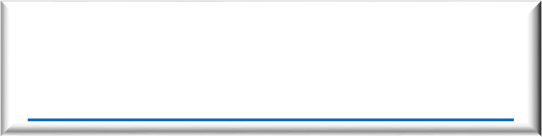 Перейти в раздел
АБИТУРИЕНТУ НГПУ
Вернуться в маршрут
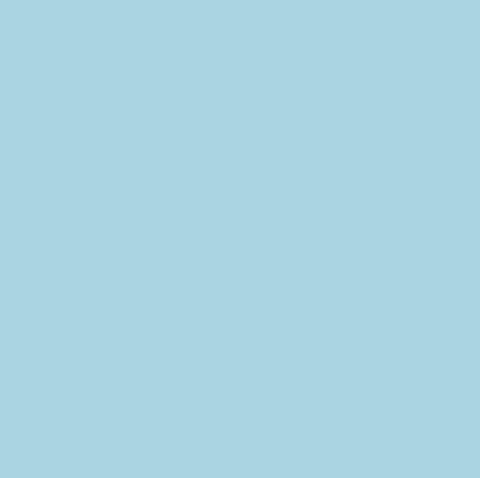 НАУКА
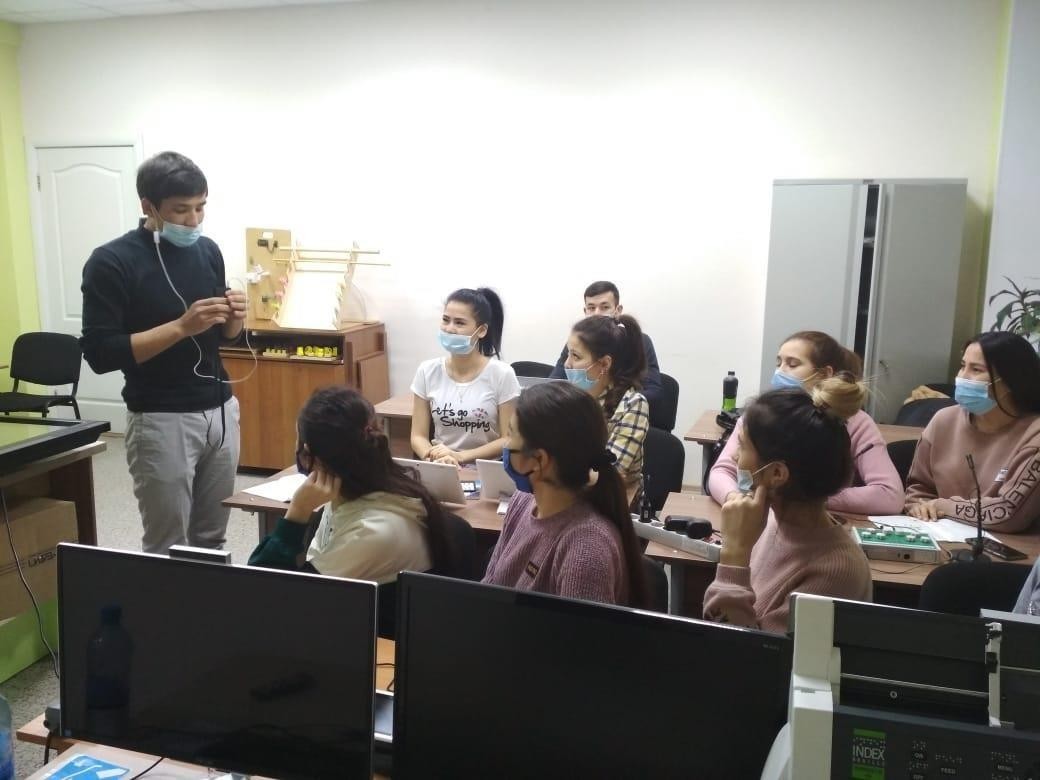 Кафедра осуществляет сотрудничество с вузами России и  вузами	других	стран,	например:  Российский государственный педагогический университет имен  и А. И. Герцена. ... РГПУ им. А.И. Герцена
Магистры  участие
и	аспиранты	активно  в
принимают  конференциях,
международных
иностранными	студентами	–
проводимых
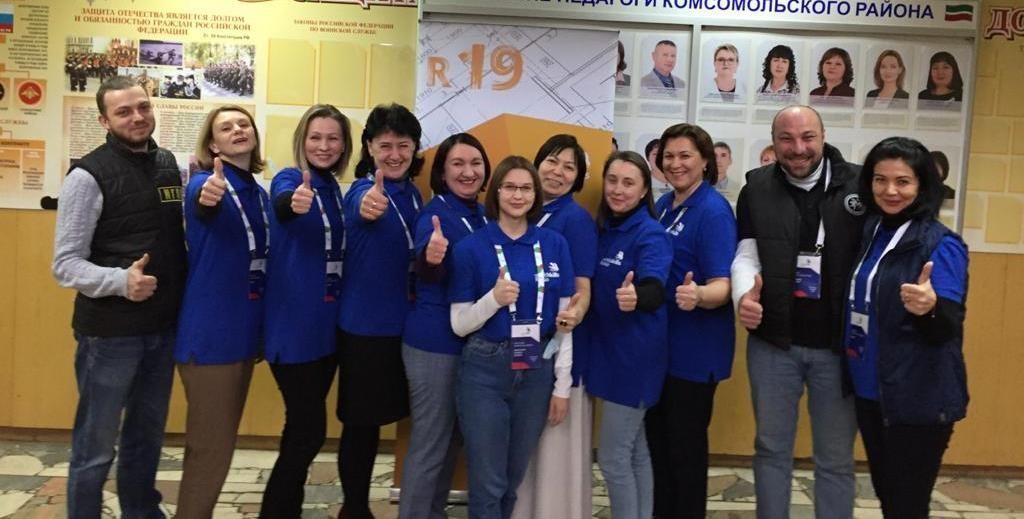 аспирантами, а также в олимпиадах по педагогике  и      конкурсе	ВОРКШОП внутривузовской  педагогической олимпиады.
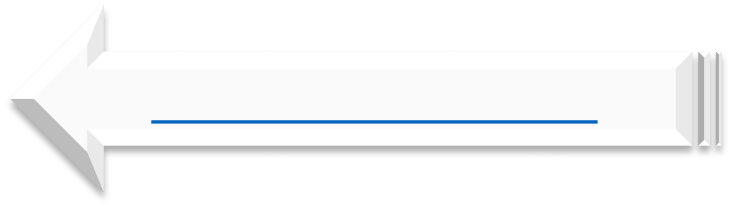 Вернуться в маршрут
РАБОТА В ДЕТСКИХ ЛАГЕРЯХ
Наши студенты совместно с
преподавателями  мастер-классы,  мероприятия	в
проводят  занятия,  детских  лагерях.
оздоровительный
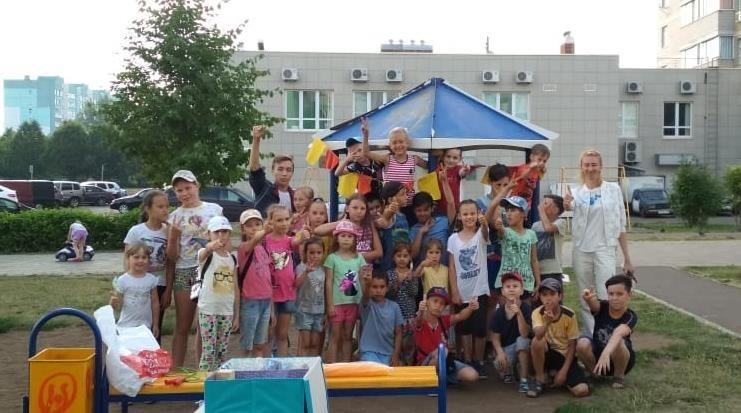 Оздоровительный	комплекс
«Саулык»  Челны,  лагеря
г.	Набережные  оздоровительные
компании
«ТатНефть»,	IT-лагерь  INNOCAMP в Иннополисе, а  также	международный  детский центр «Артек» и
центр
-	являются
образовательный
«Сириус»  местами  практики
студентами.
прохождения
нашими
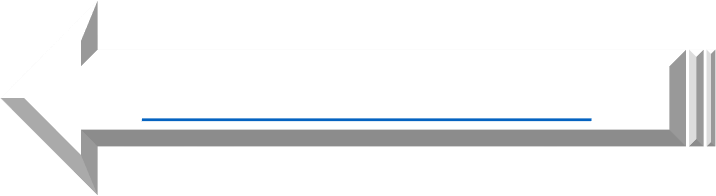 Вернуться в маршрут
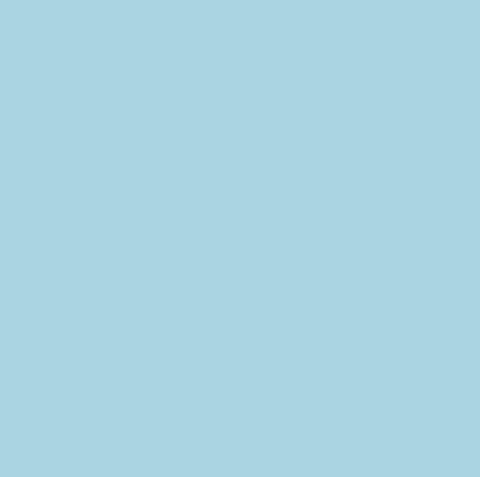 Студенты совместно с  преподавателями кафедры принимают  участие в научно - исследовательской  лаборатории при НГПУ -
«Лаборатория комплексных  исследований».
Лаборатория оснащена сенсорной  панелью, сенсорным столом, программой  НПФ «Амалтея» (комфорт ЛОГО,  нейрокурс, тонус). Эти оборудования  используются при изучении
дисциплин «Психолого-педагогический
практикум», «Теория воспитания»,
«Теория обучения».
Преподаватели - Гумерова М.М.,  Сафина А.М. и др.
Для взаимодействия с «Лабораторией  Комплексных исследований»
закладывается проведение  диагностической и экспериментальной  работы с обучающимися начальных
классов по выявлению особенностей  организации учебной деятельности на  уроках.
ПРОЕКТЫ
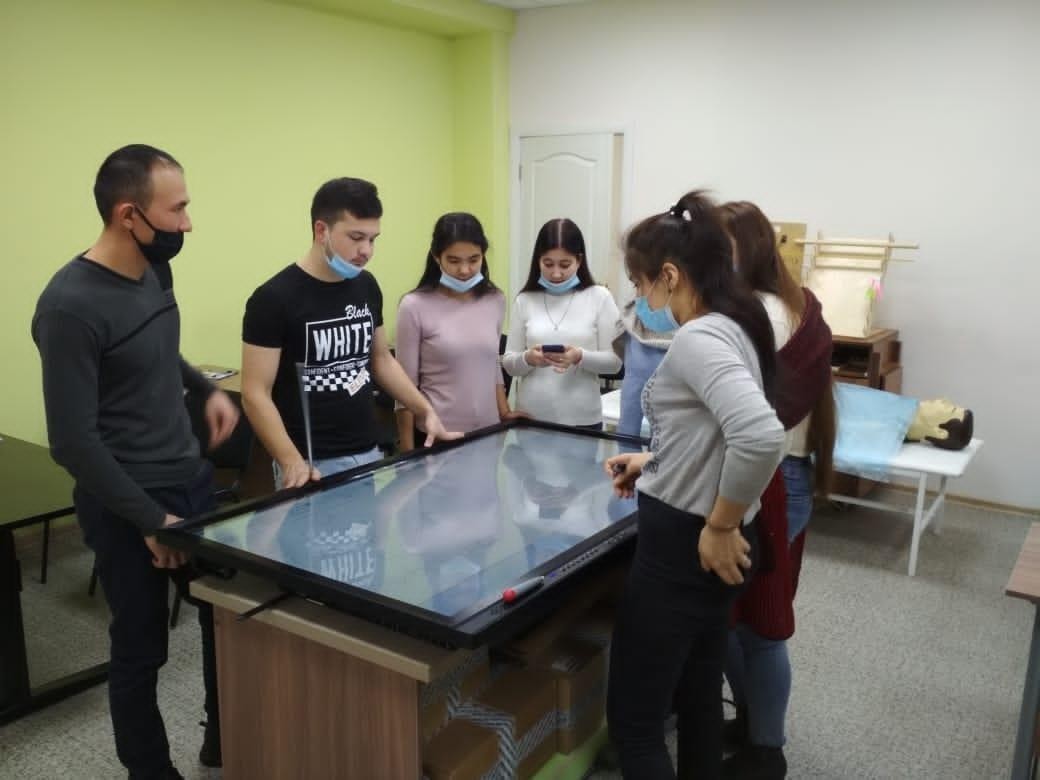 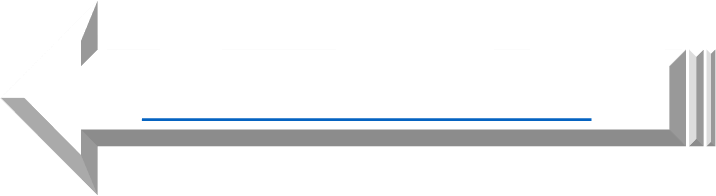 Вернуться в маршрут
WORLDSKILLS
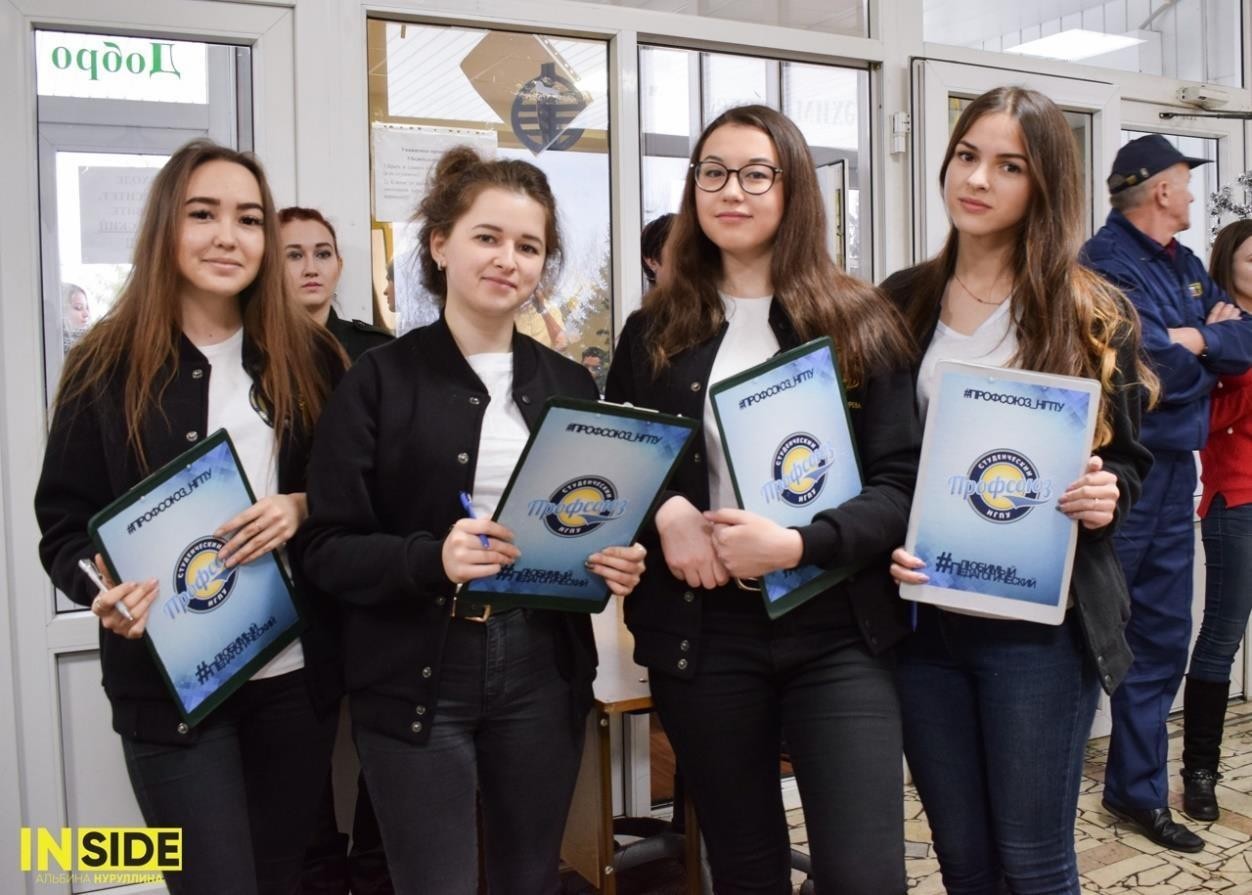 Студенты	нашей	кафедры	являются	призерами,	а  преподаватели - экспертами чемпионатов WorldSkills.
WorldSkills – международное общественное движение,  конкурс профессионального мастерства.
Кафедра реализует проект «SkillTrain» направленный  на развитие навыков будущих педагогов и подготовку  студентов к чемпионатам WS.
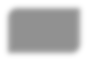 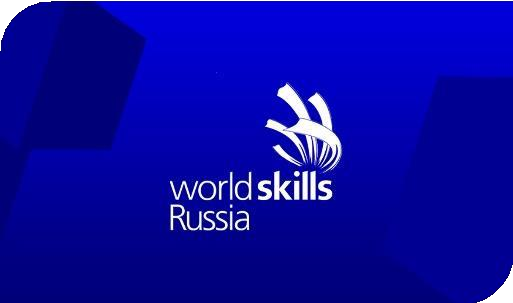 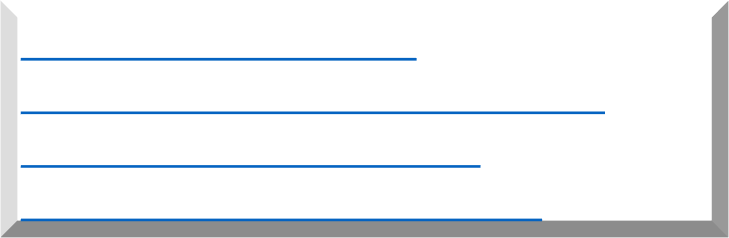 РЕГИОНАЛЬНЫЙ
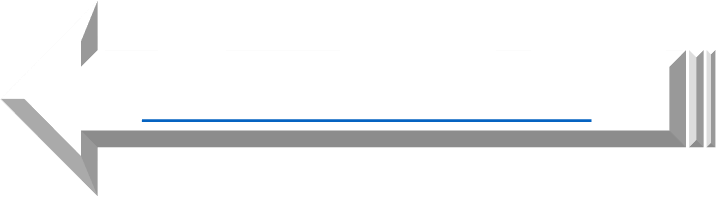 Узнать больше о  движении  WorldSkills
ЧЕМПИОНАТ "МОЛОДЫЕ  ПРОФЕССИОНАЛЫ"  (WORLDSKILLS RUSSIA)
Вернуться в маршрут
СТУДЕНЧЕСКАЯ ЖИЗНЬ
ШКОЛА
АКТИВА -
ежегодное  визитная
СТУДЕНЧЕСКОГО

мероприятие	и  карточка	факультета
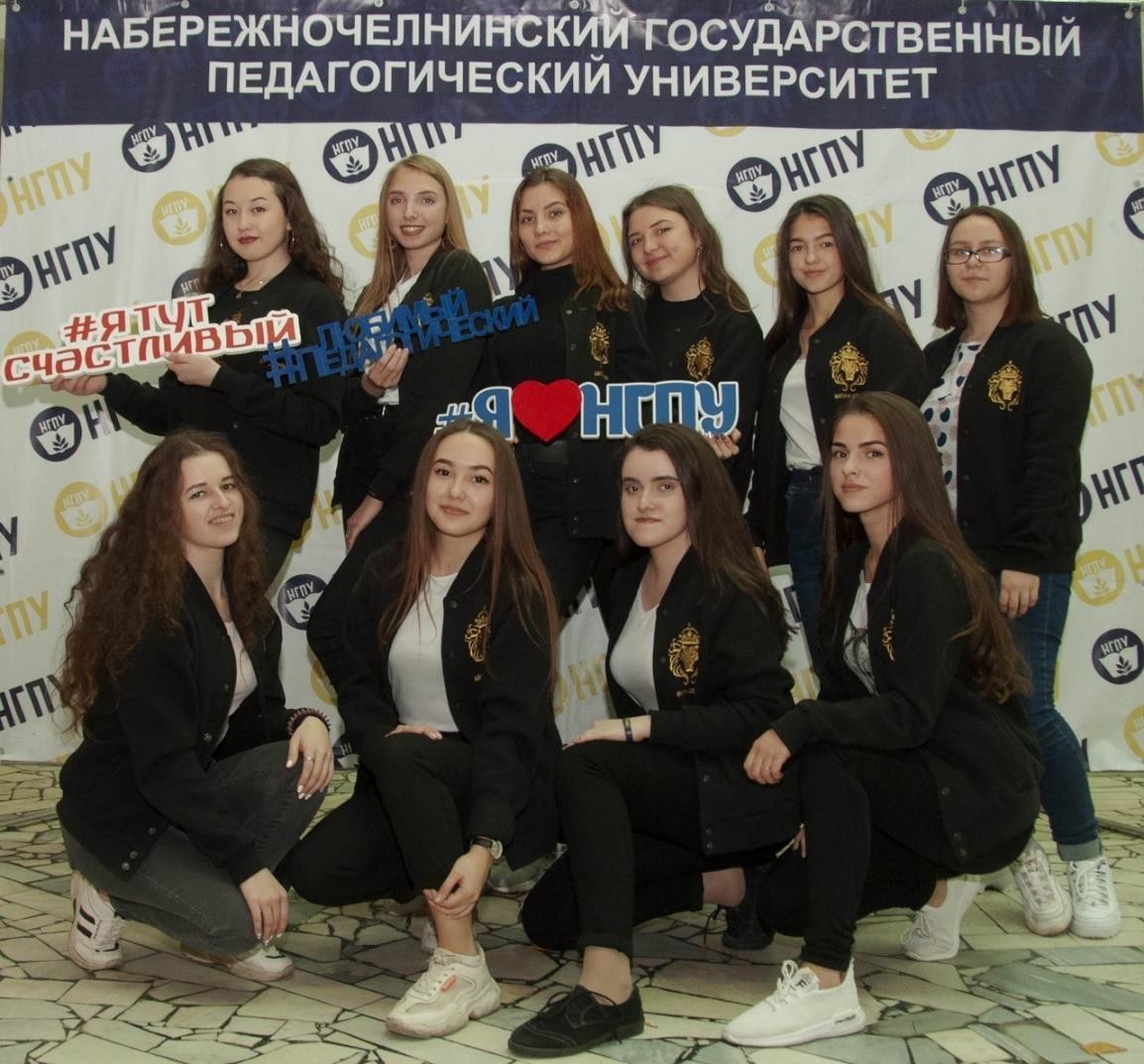 педагогики и психологии.
Программа  обучающих
тренингов,
школы:	комплекс
мастер-классов		и  направленных	на
развитие лидерского потенциала,  на сплочение	коллектива,  формирование и усиление
общего  развитие  каждого
командного	духа,
ответственности  участника	в	решении
общих задач.
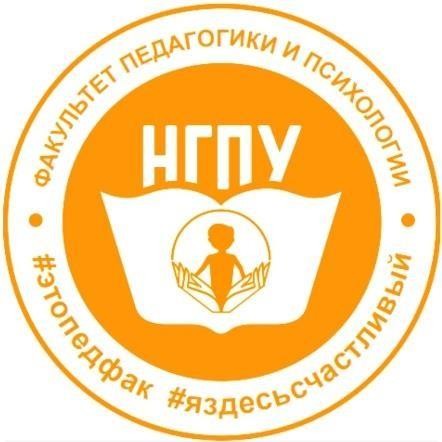 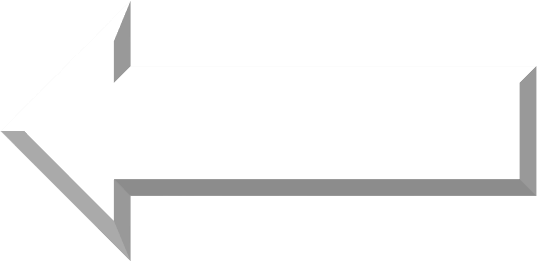 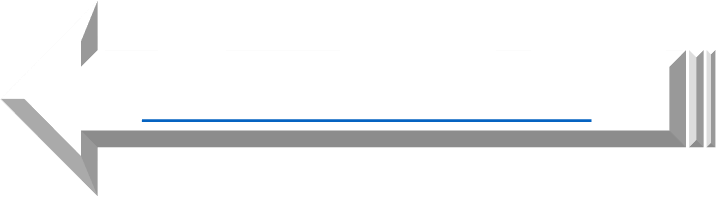 Подробнее о
студенческой жизни
Вернуться в маршрут
ОБРАТНАЯ СВЯЗЬ
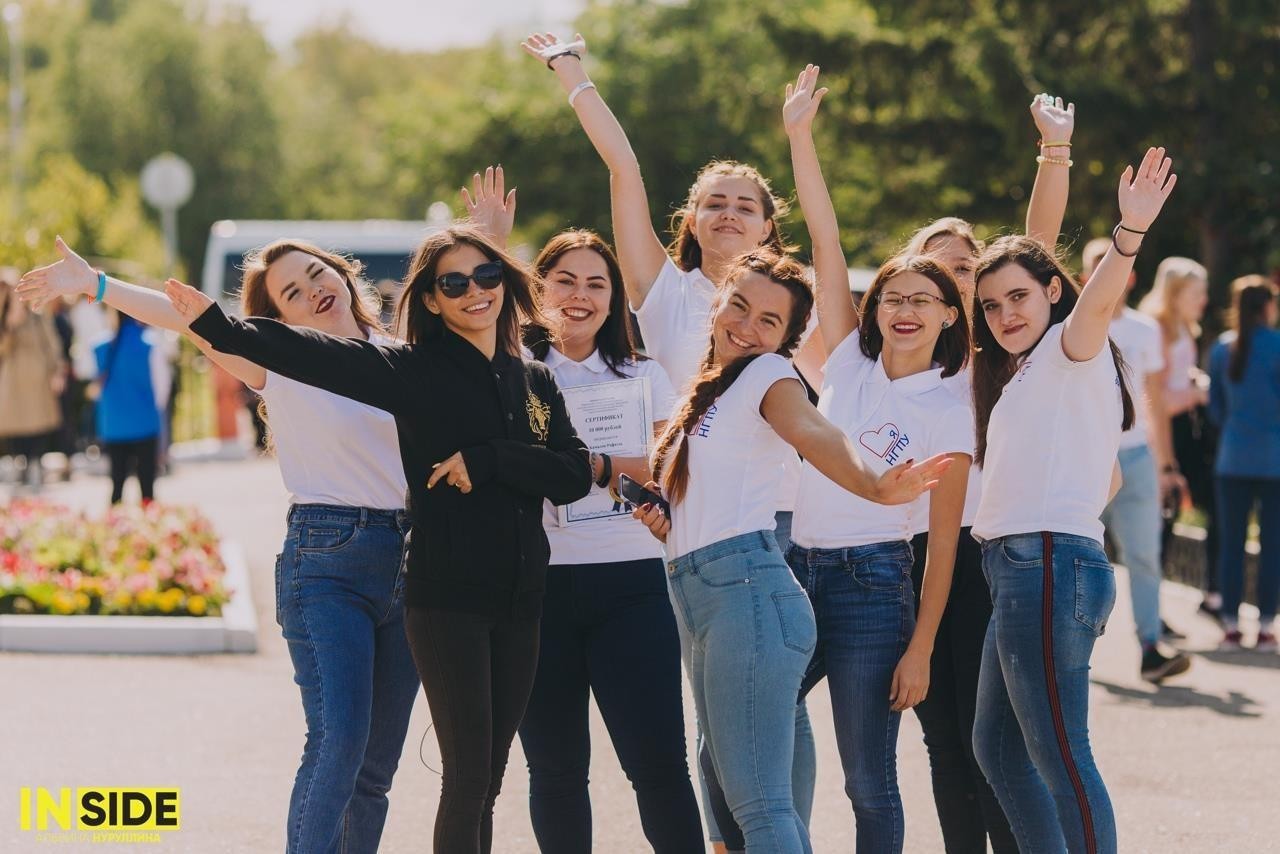 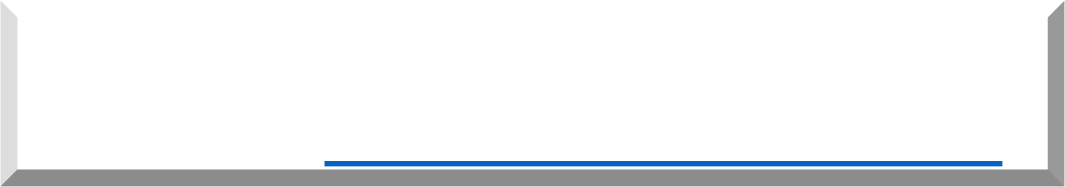 Почта кафедры для обратной
связи:
pedagogikaztsh307@mail.ru
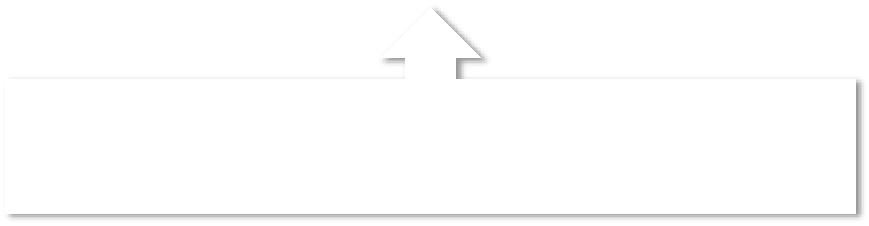 Будем рады обратной связи!
По всем вопросам пишите нам на почту
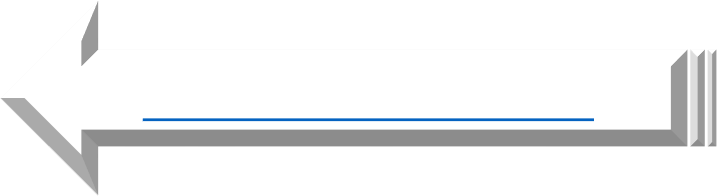 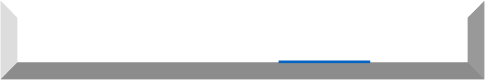 Перейти на сайт
Вернуться в маршрут